De verborgen impact
Alles voor een eco-positief leven
Begrippen
Keuze boom
Recyclen
Spijkerbroek (case)
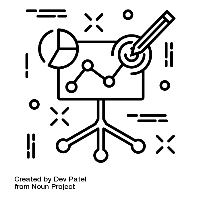 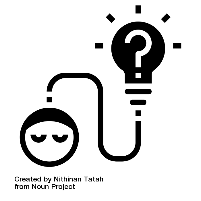 IBS Thema
 Projectmanagement
 Financiën
 Marketing & communicatie
 De verborgen impact
 Samenwerken
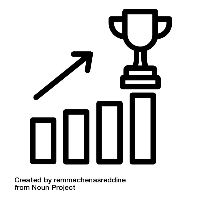 IBS Toetsing
 Kennistoets
 Plan van aanpak
 Presentatie
[Speaker Notes: Impact top 10 
Je kunt de top 10 van de verborgen impact benoemen, in volgorde plaatsen en indelen in de 4 sectoren 
Keuzeboom  
Welke stappen kun je zetten om de impact van je voedsel te verkleinen.   
Biologische versus industriële landbouw 
Kenmerken en verschillen kunnen benoemen 
Rundvlees 
Beschrijving van de case rundvlees en de verschillende soorten impact bij de productie van rundvlees]
Vorige les
Top 10 samen gevat resulteert in 4 sectoren
Eten & drinken
Spullen
Huis
Vervoer
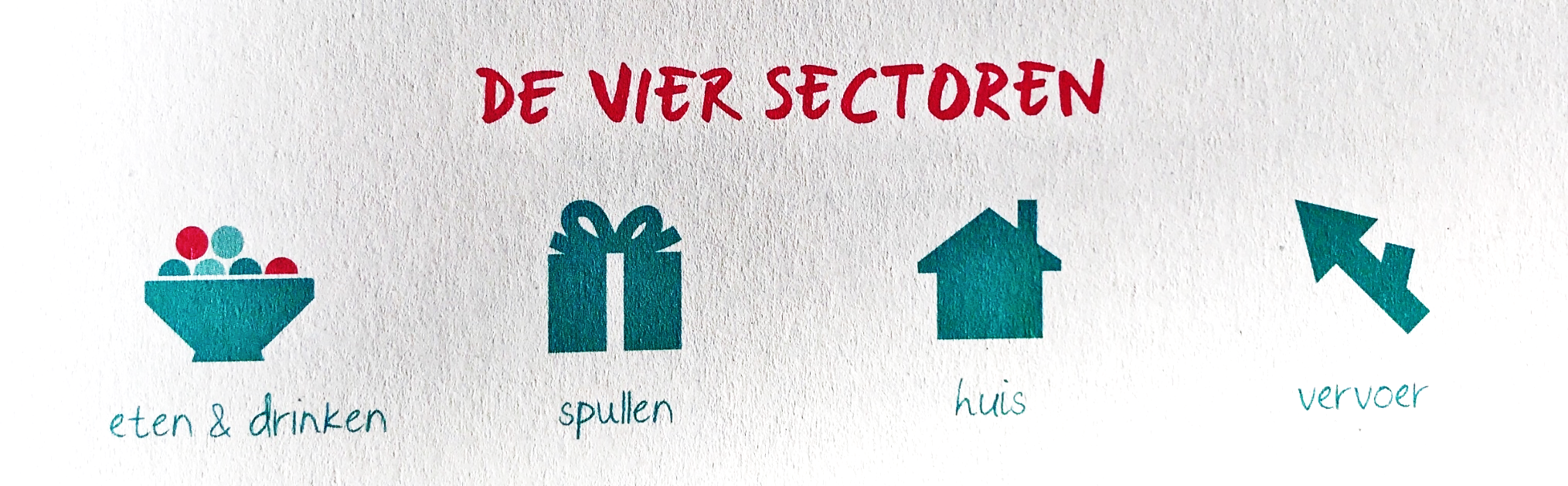 Rundvlees case
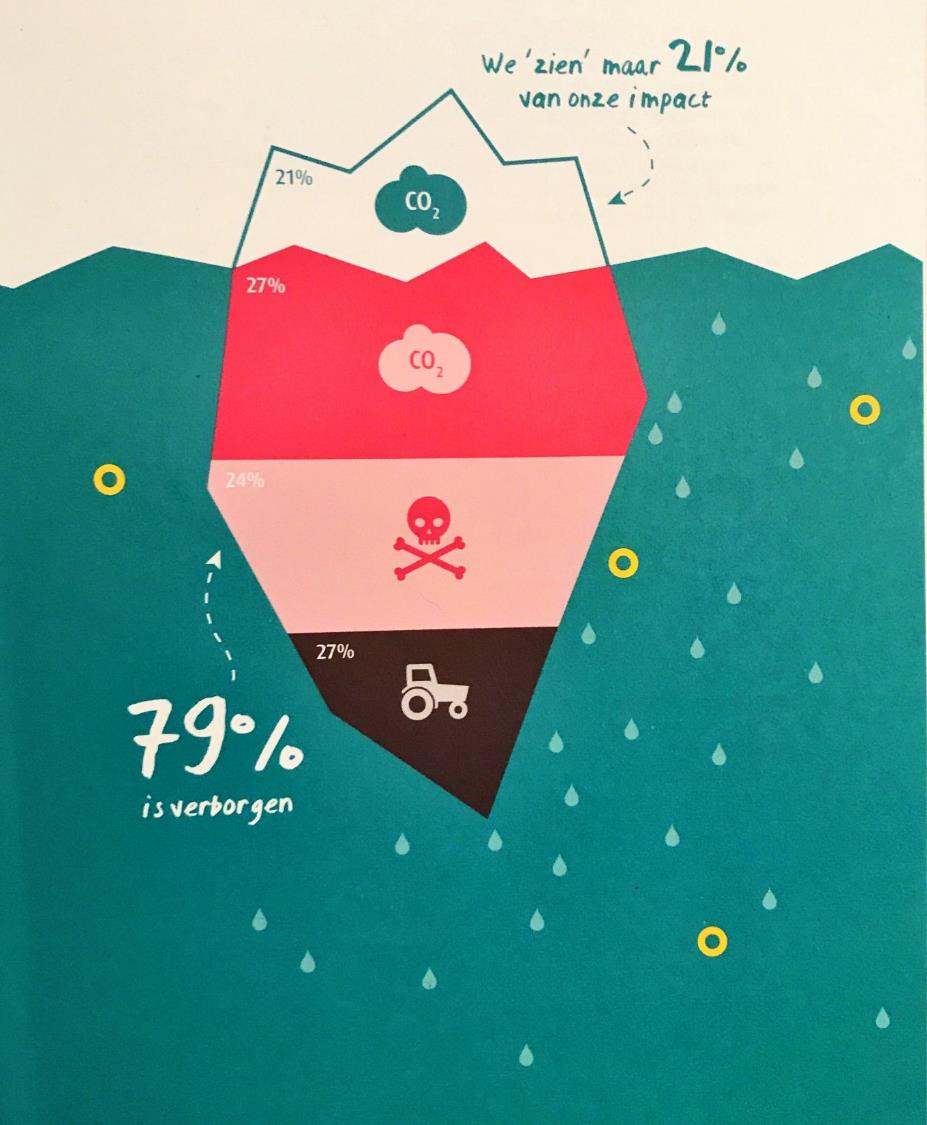 Aandeel verborgen impact
4/5 van impact niet zichtbaar
Impact is dus enorm…
Blinde vlek…

Moeten terug naar 25% van huidige impact voor draagkracht planeet
Gaan we niet redden met alleen beperking zichtbare impact..
Spullen
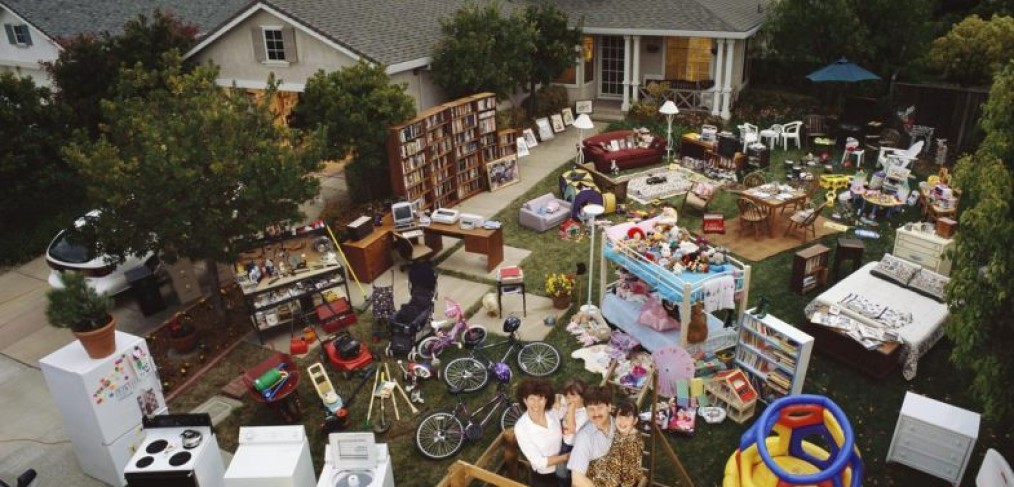 Spullen
Grote impact!
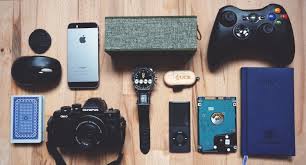 Spullen uitgesplitst
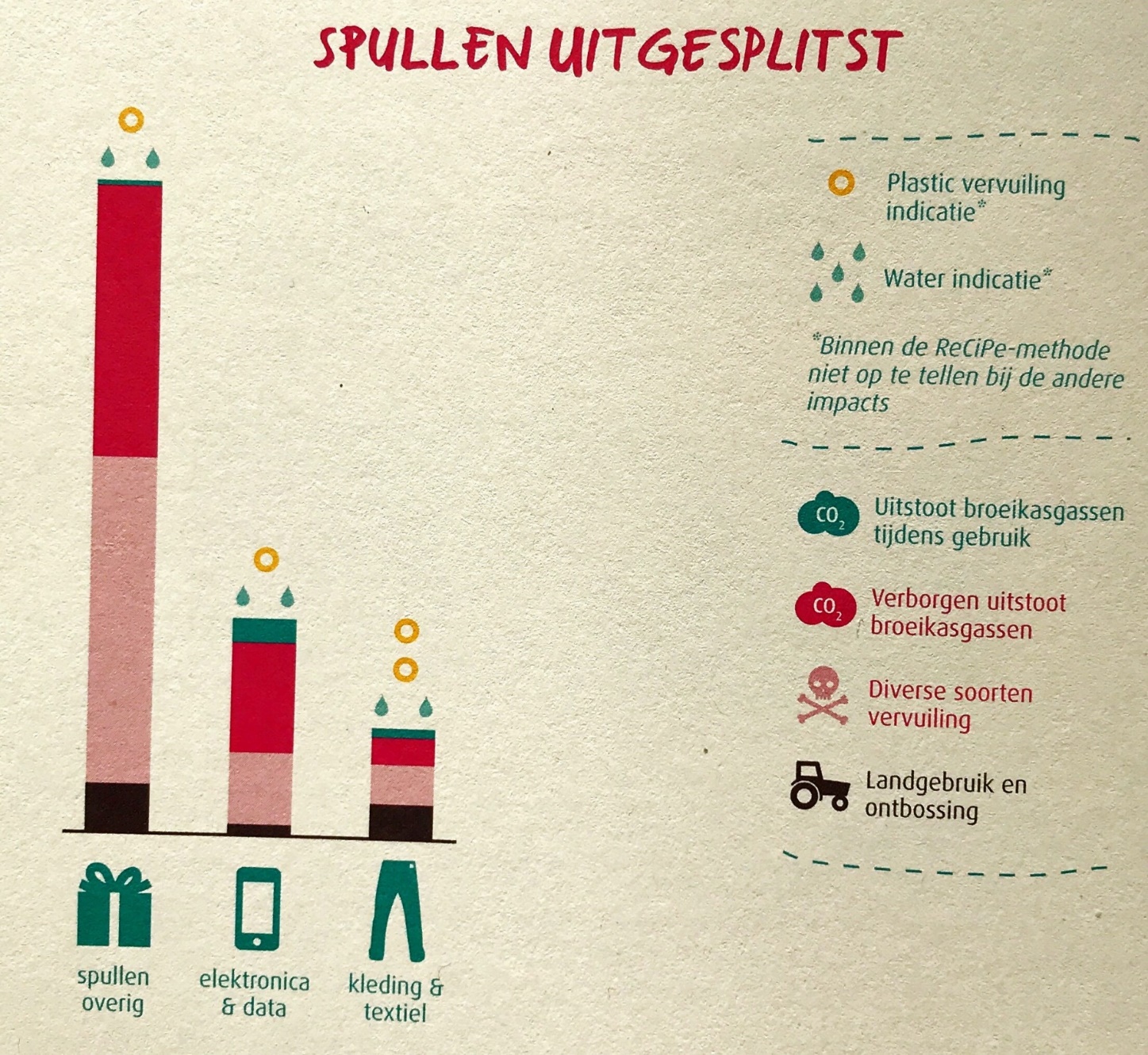 Boeken
Gadgets 
Kleding 
Tassen 
Tuingereedschap 
Elektronische apparaten
Slimme spullen elektronica en data
Verbruik thuis en dataverkeer
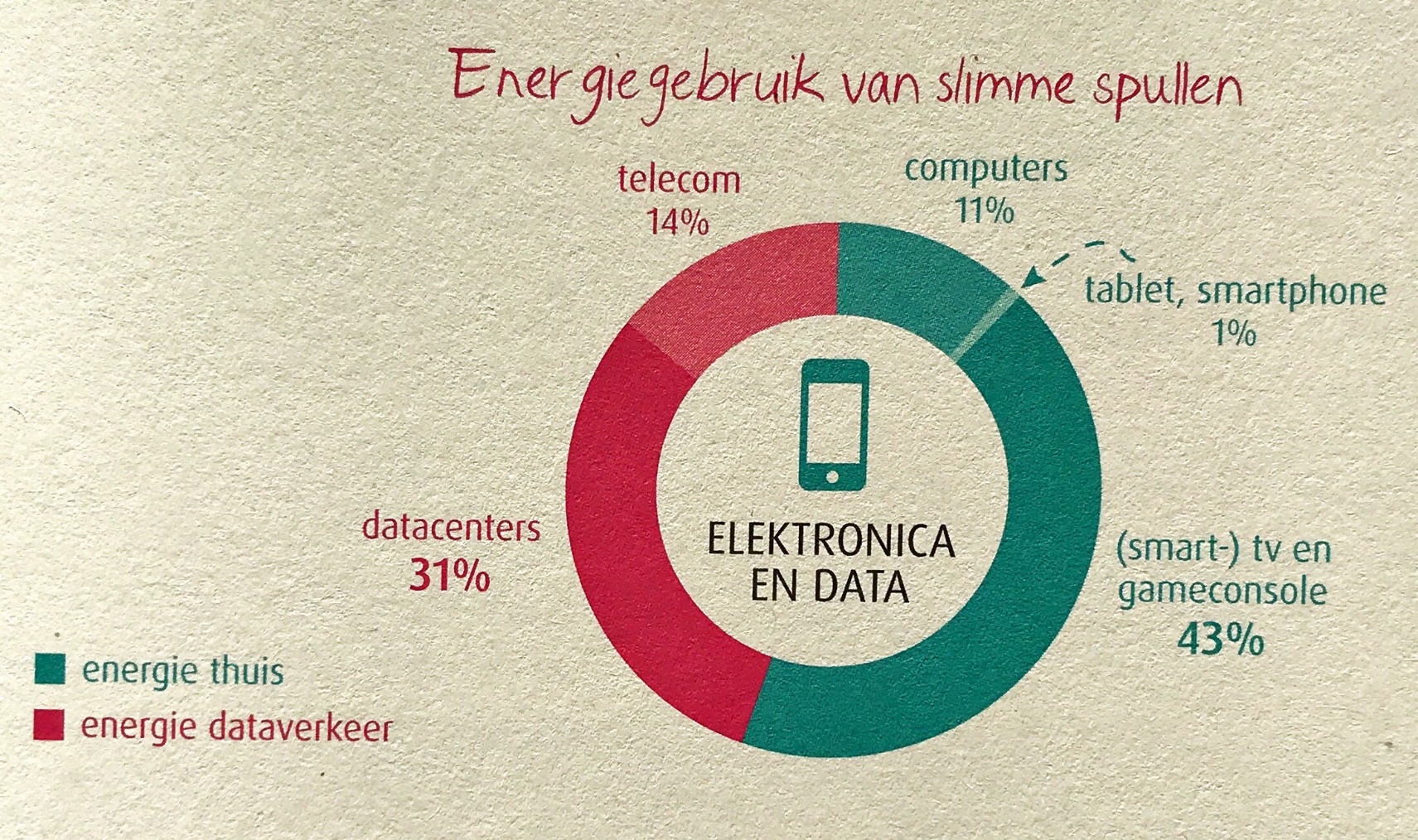 Laptop
Energie om op te laden en om te maken
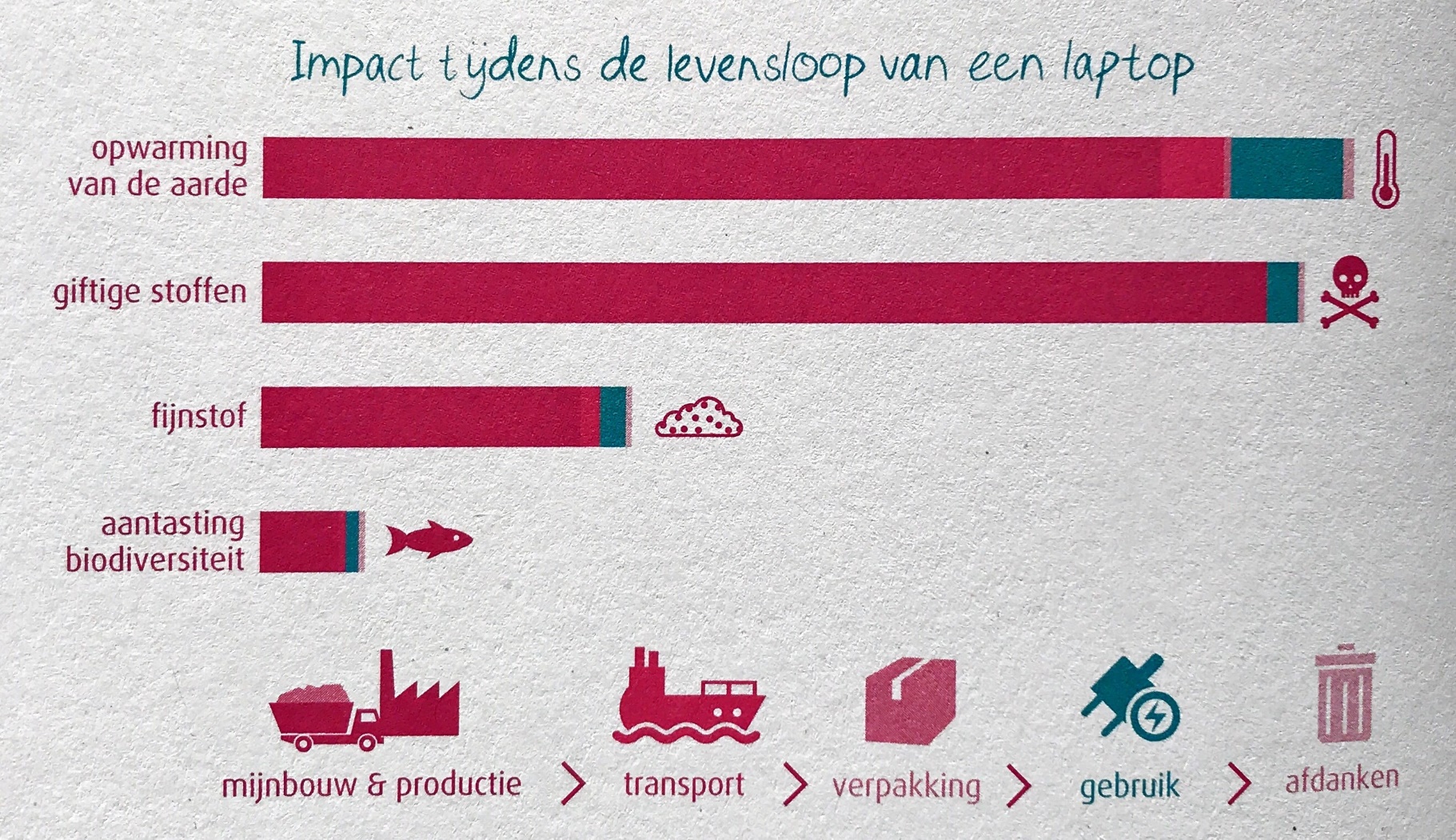 Oplossingen?
Minder kopen !
Recyclen
Verschillende vormen van recycling:
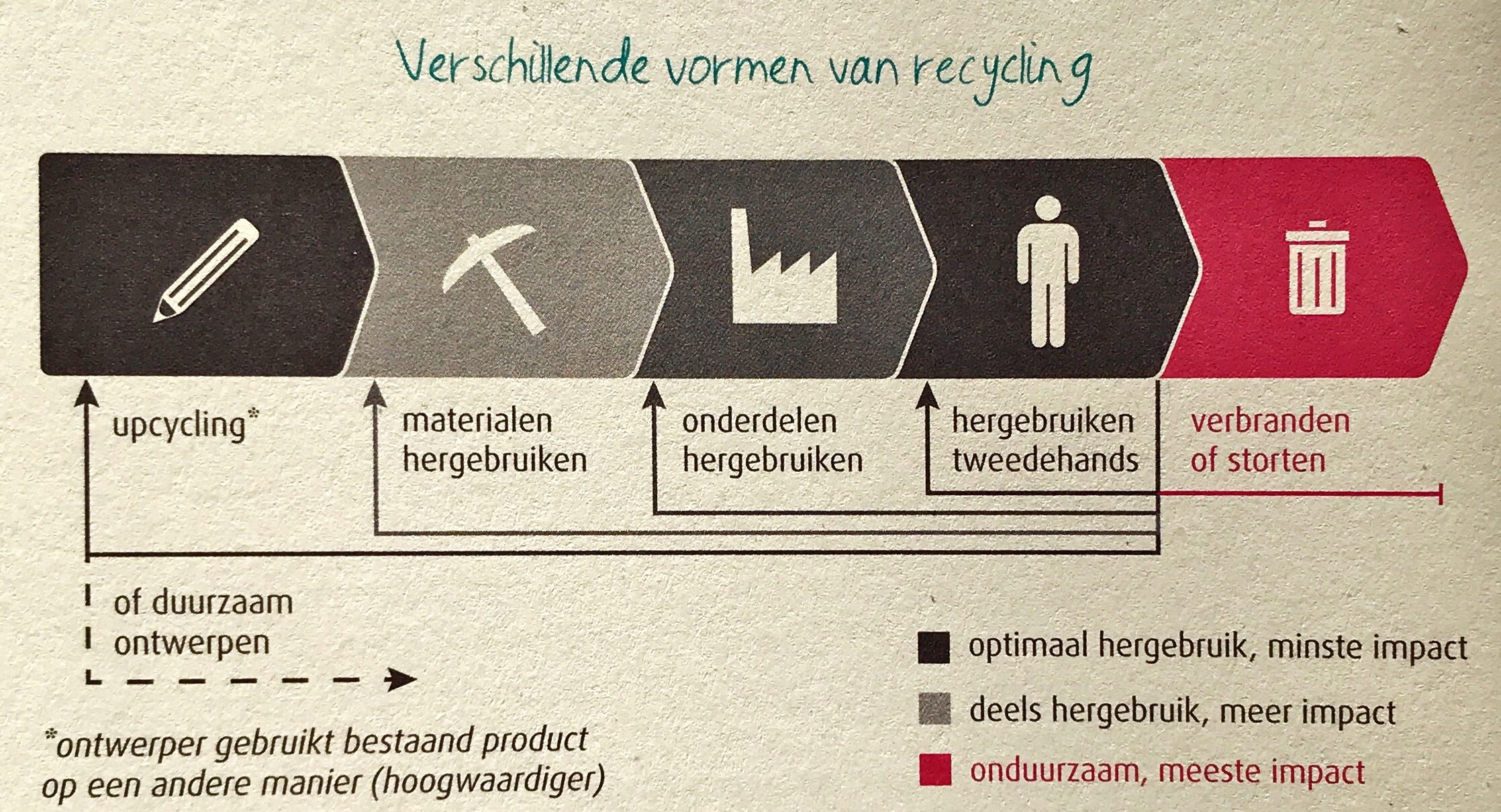 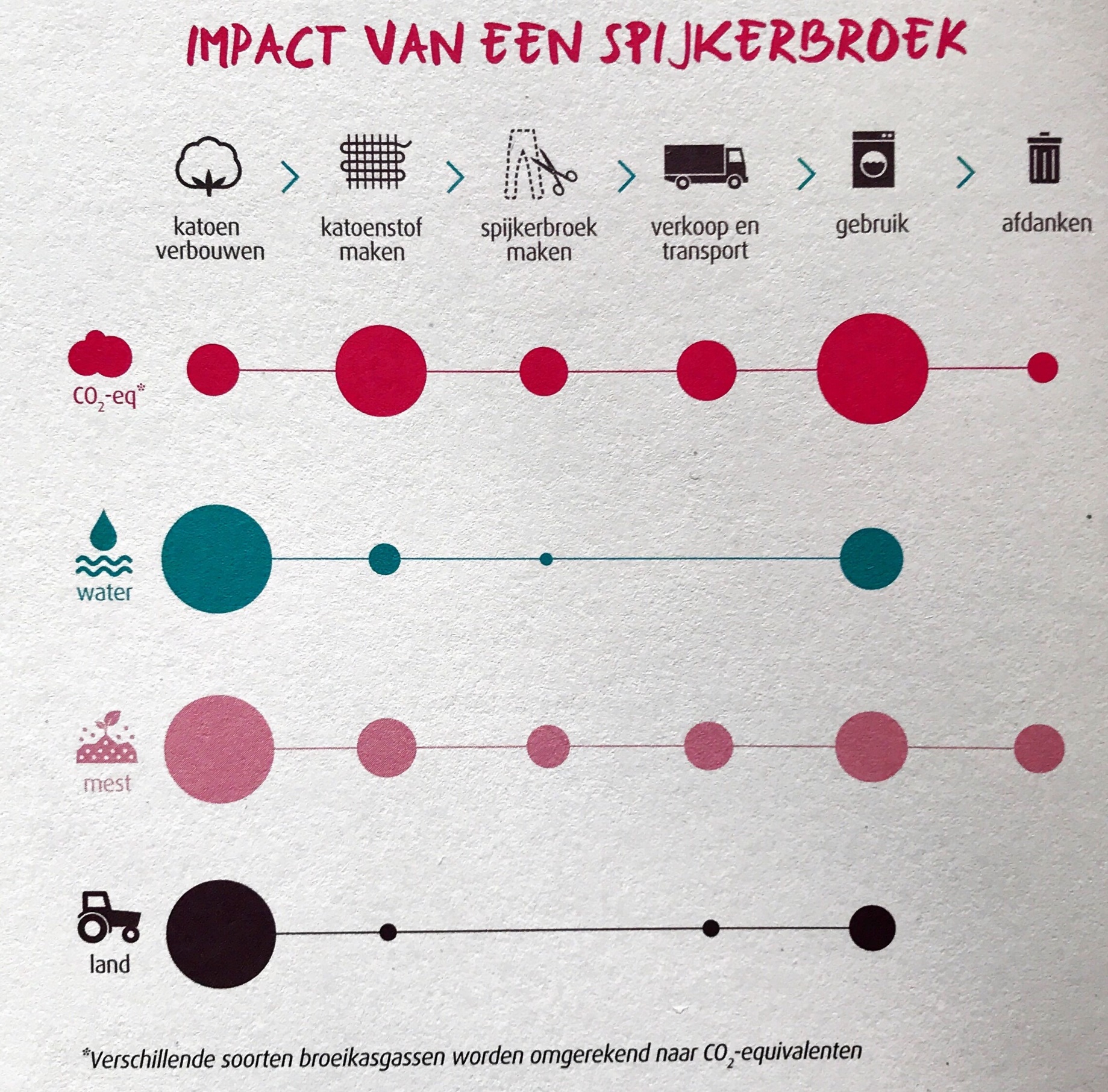 Case Spijkerbroek
CO2 en broeikasgassen
Water 
Vermesting
Landgebruik
[Speaker Notes: Bladzijde 92 - 94]
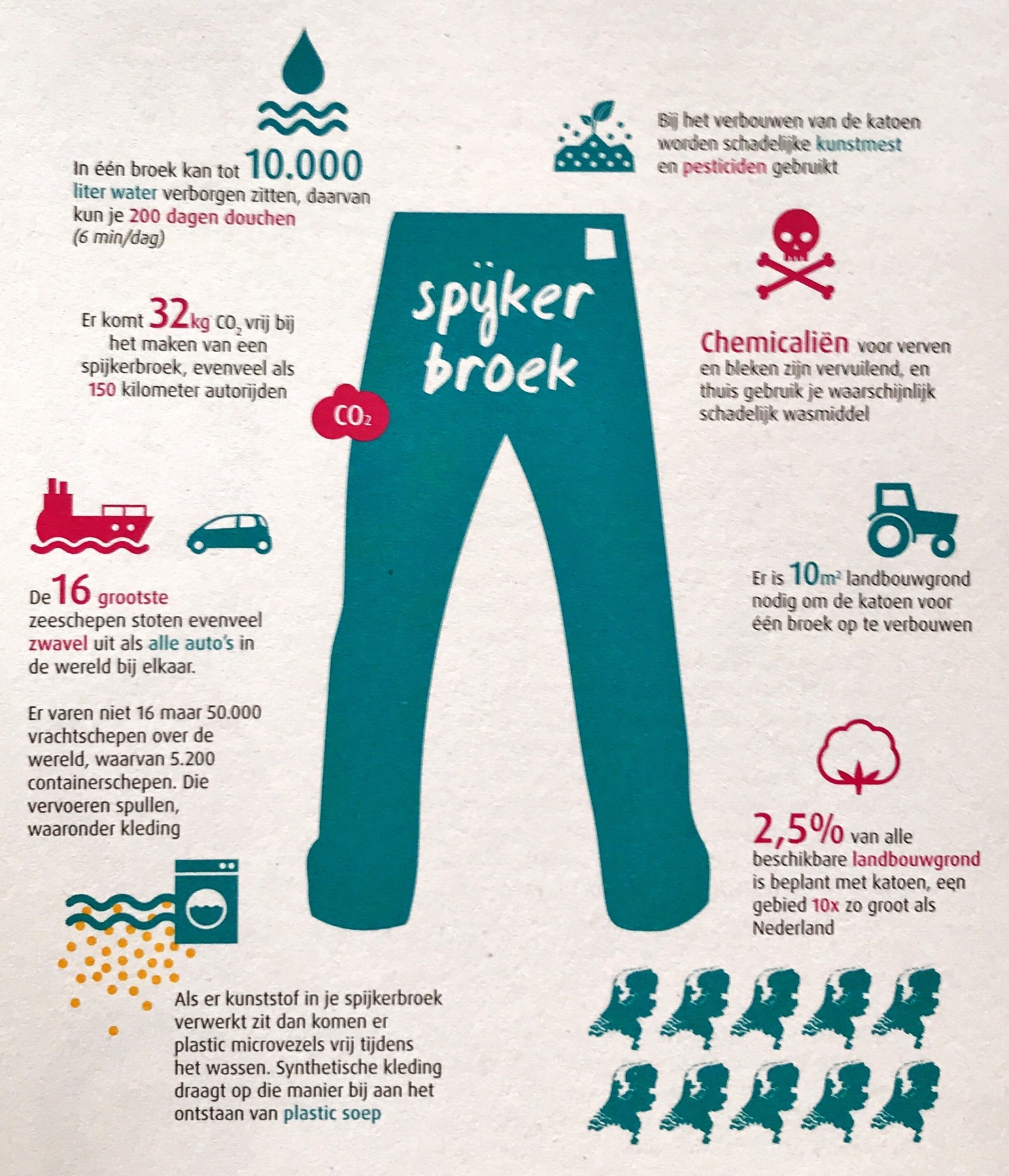 Opdracht Rank A Brand
Wat: Kies een merk en ga op zoek naar informatie over de duurzaamheid van dit merk.
Dit kan een spijkerbroek, shirt en/of tas zijn.

Beantwoord: Hoe kan jou item volgens jou duurzamer gemaakt worden, waar in de keten is volgens jou veel winst te behalen?

Mogelijke bronnen: Kleding: https://goodonyou.eco/
Opdracht future fashion
Hoe: Klassikaal
Hulp: Documentaire future fashion
Tijd: 45 minuten
Uitkomst: Je hebt kennis van verschillende soorten recyclingvormen.
Wat:Welke recyclingvormen komen er in de documentaire voor, geef een voorbeeld per soort.
Beantwoord: Waar in de keten is er volgens jou de meeste impact winst te halen
[Speaker Notes: Let op schrijf dit voor jezelf op bij je aantekeningen, volgende les bespreken wij de resultaten]